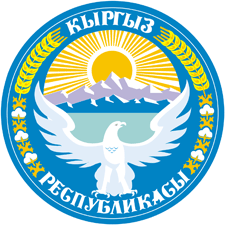 Опыт разработки МООК в университете Адам
Министерство 
образования и науки  
Кыргызской Республики
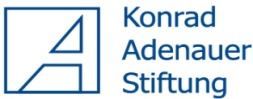 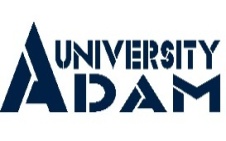 «Цифровой Кыргызстан: университеты как драйверы развития навыков для будущего»
MOOК ?
Возможности MOOК
Платформы МООК
Опыт организации МООК в университете Адам
Опыт организации МООК в университете Адам
Курсы МООК в университете Адам
Курс: Финансовые аспекты безопасности образовательных организаций. 1С: Бухгалтерия
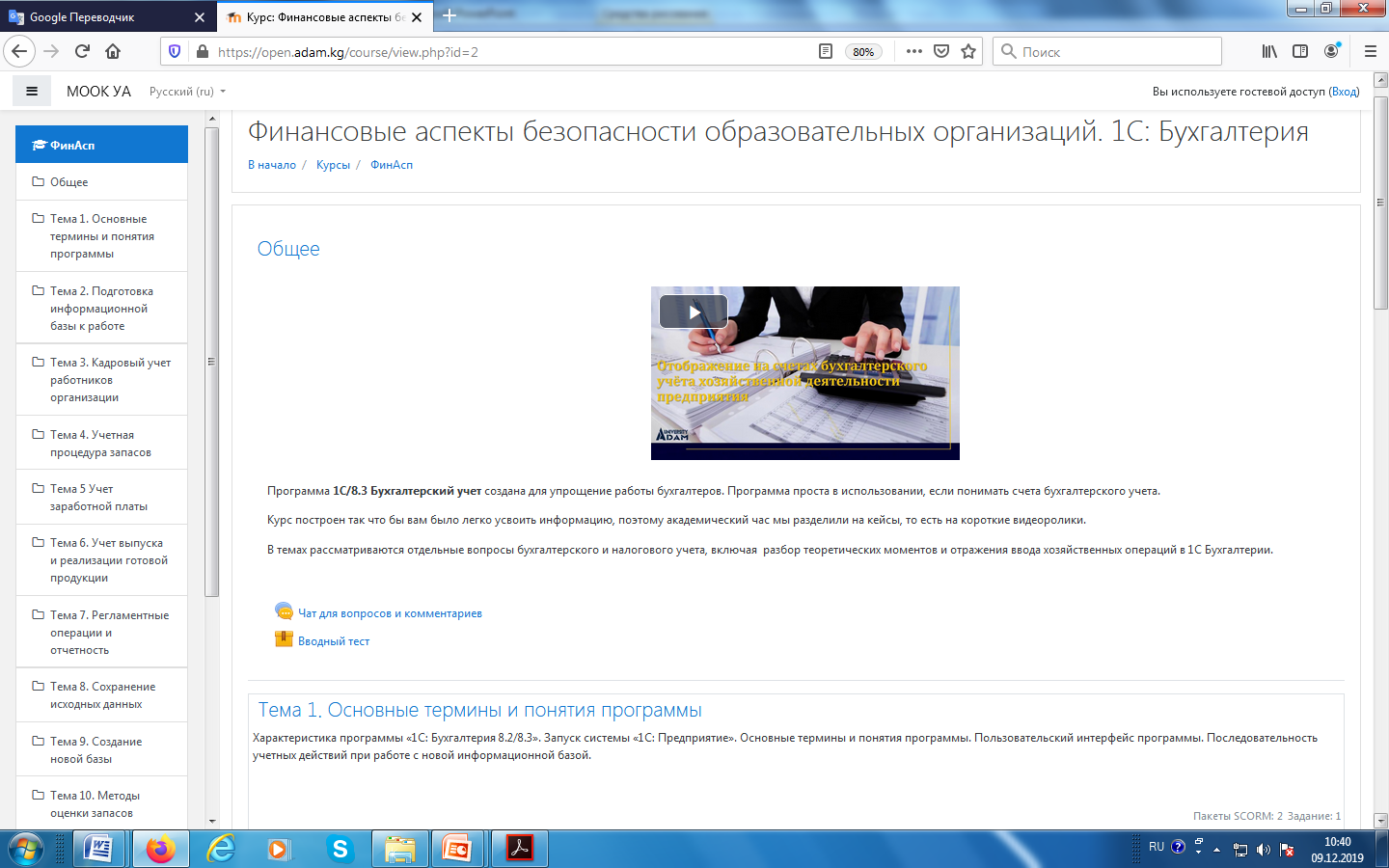 Целью курса является повышение компетенций администраций образовательных организаций и органов местного самоуправления в использовании инструментов обеспечения финансовой безопасности образовательной организации, процессов управления финансовыми средствами.
Курс: Управление безопасными закупками и финансированием безопасной образовательной среды
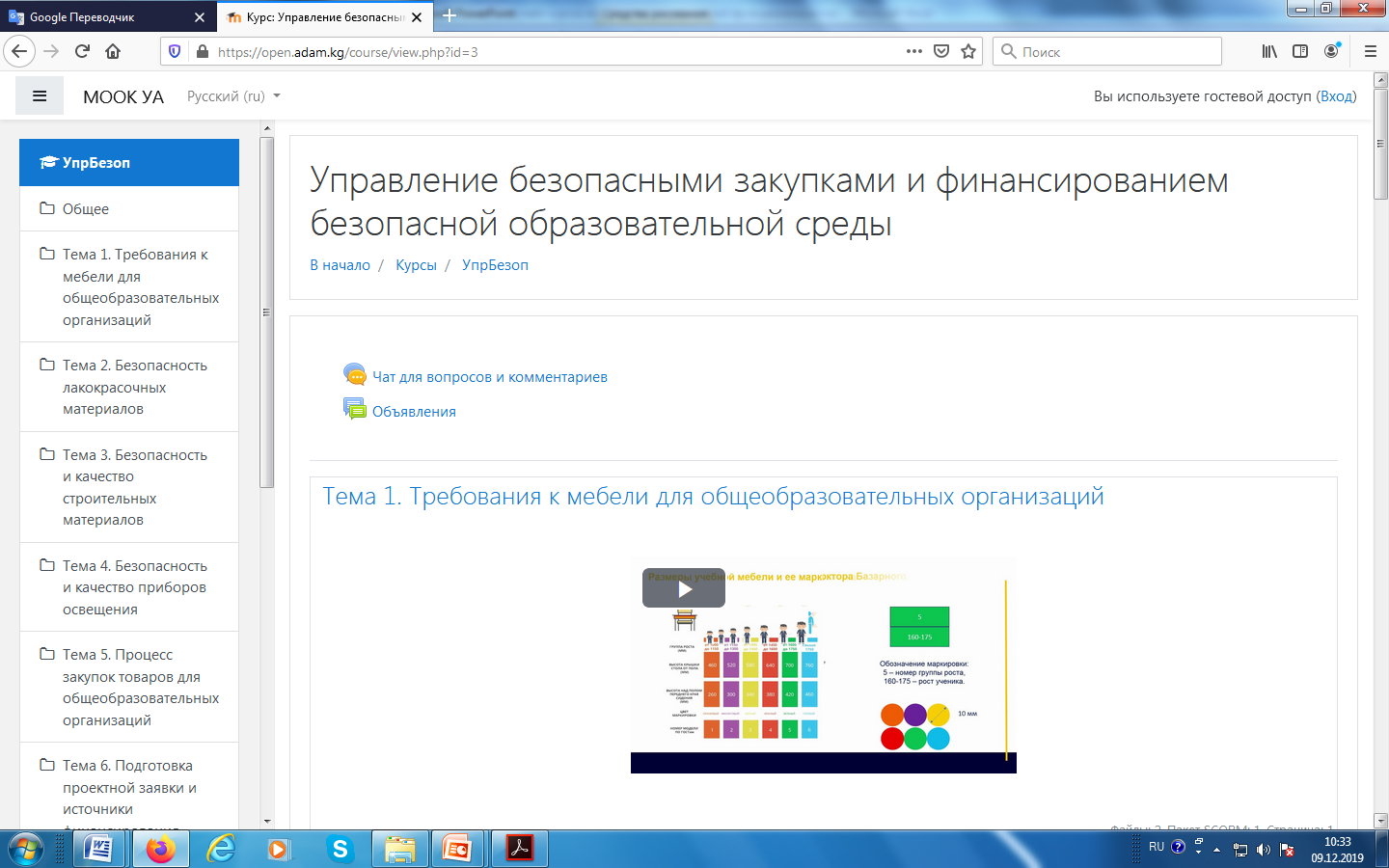 Целью курса является формирование у представителей администрации образовательных организаций основных навыков принятия решений по закупке товаров и услуг с учетом всех аспектов безопасности образовательной среды, в том числе санитарно-гигиенических требований и требований к качеству продукции.
Курс: Психологическая безопасность образовательной деятельности
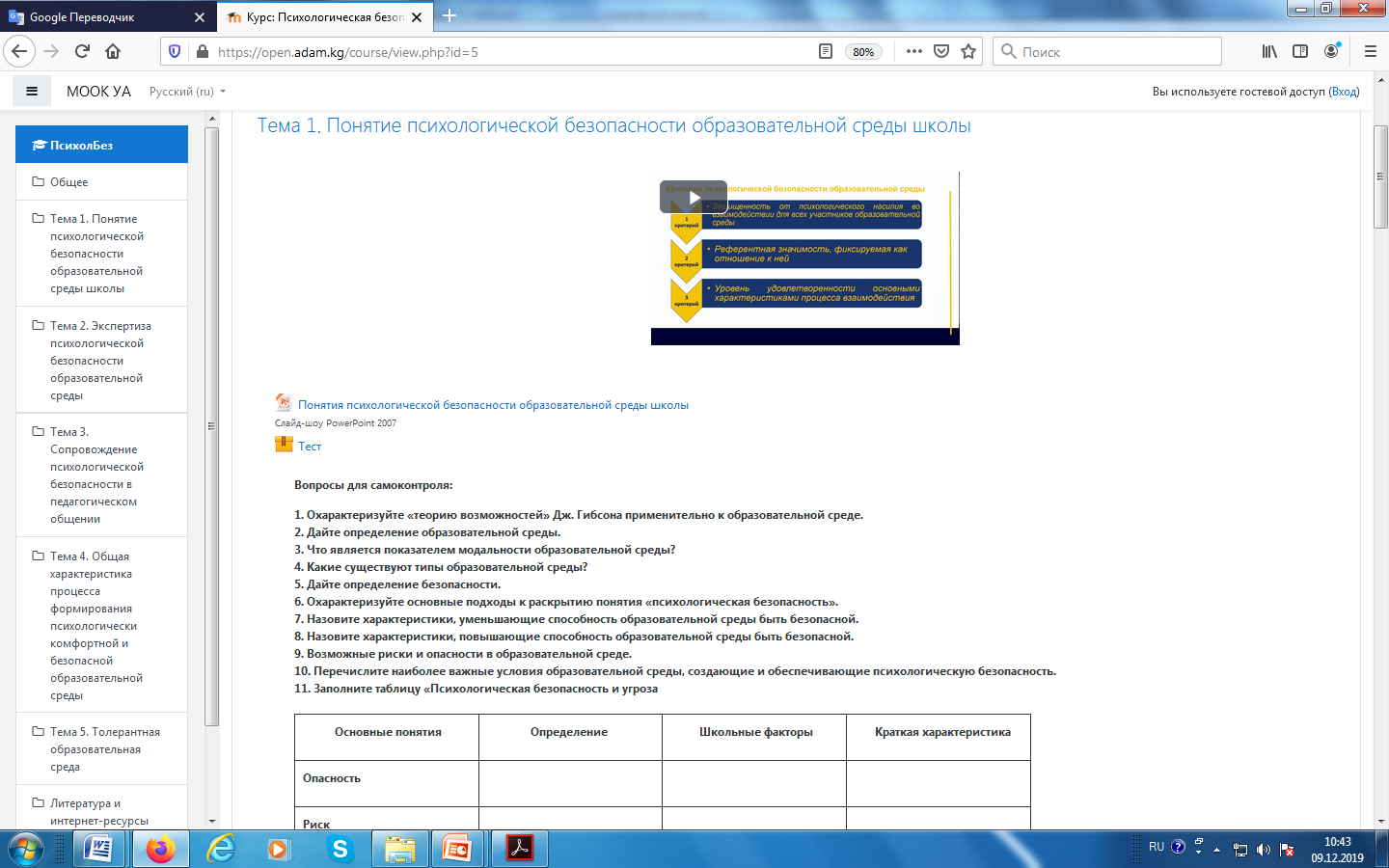 Целью курса является ознакомление с теоретическими основами и методологическими инструментами построения и развития психологически безопасной образовательной среды, а также формирование навыков их применения.
Курс: Физическая безопасность образовательной среды
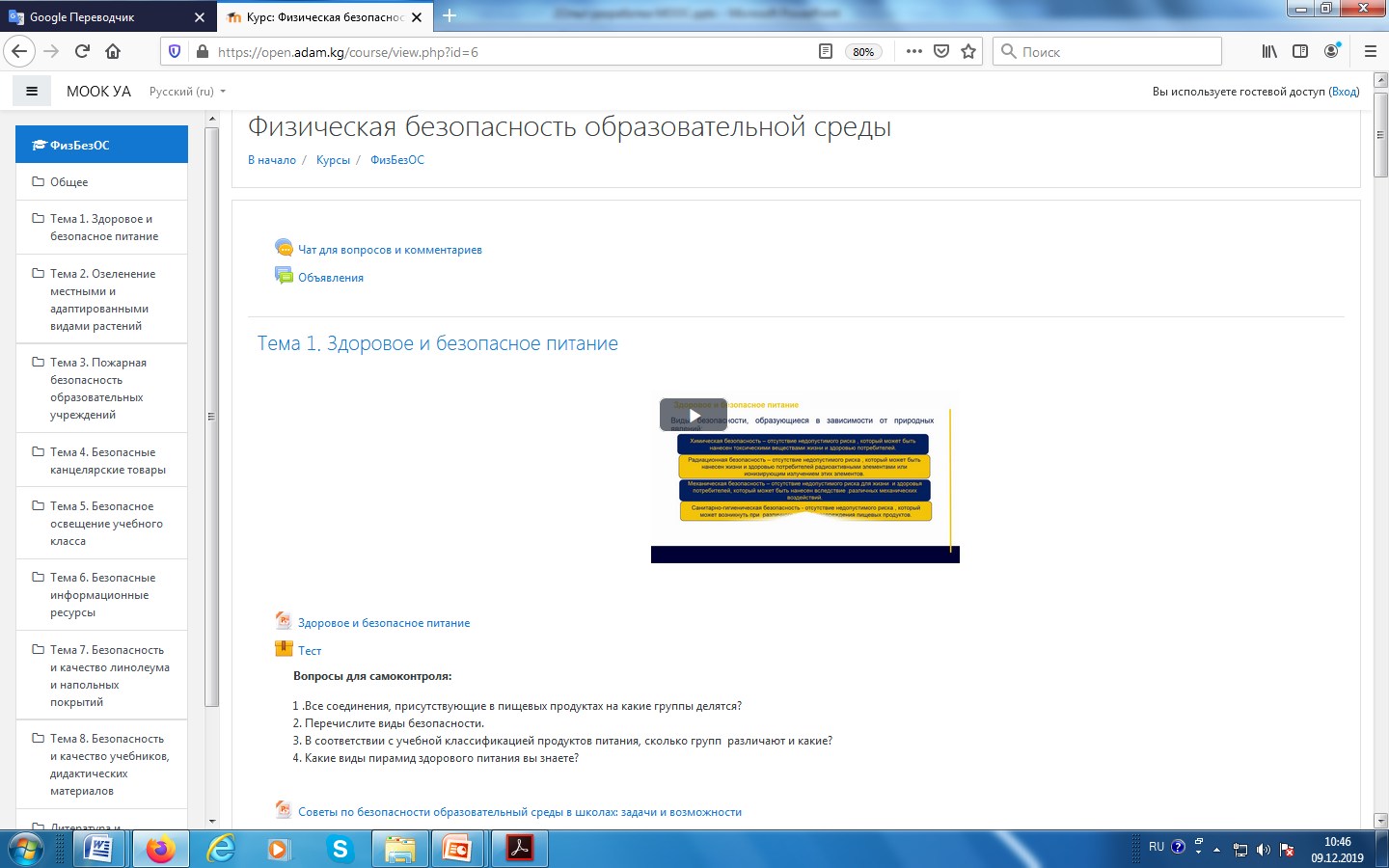 Целью курса является формирование компетенций, направленных на создание физически и экологически безопасной среды для сохранения жизни и здоровья обучающихся, сотрудников и материальных ценностей, в том числе при возникновении пожаров, аварий и других чрезвычайных ситуации.
Курс: Пищевая безопасность образовательной организации
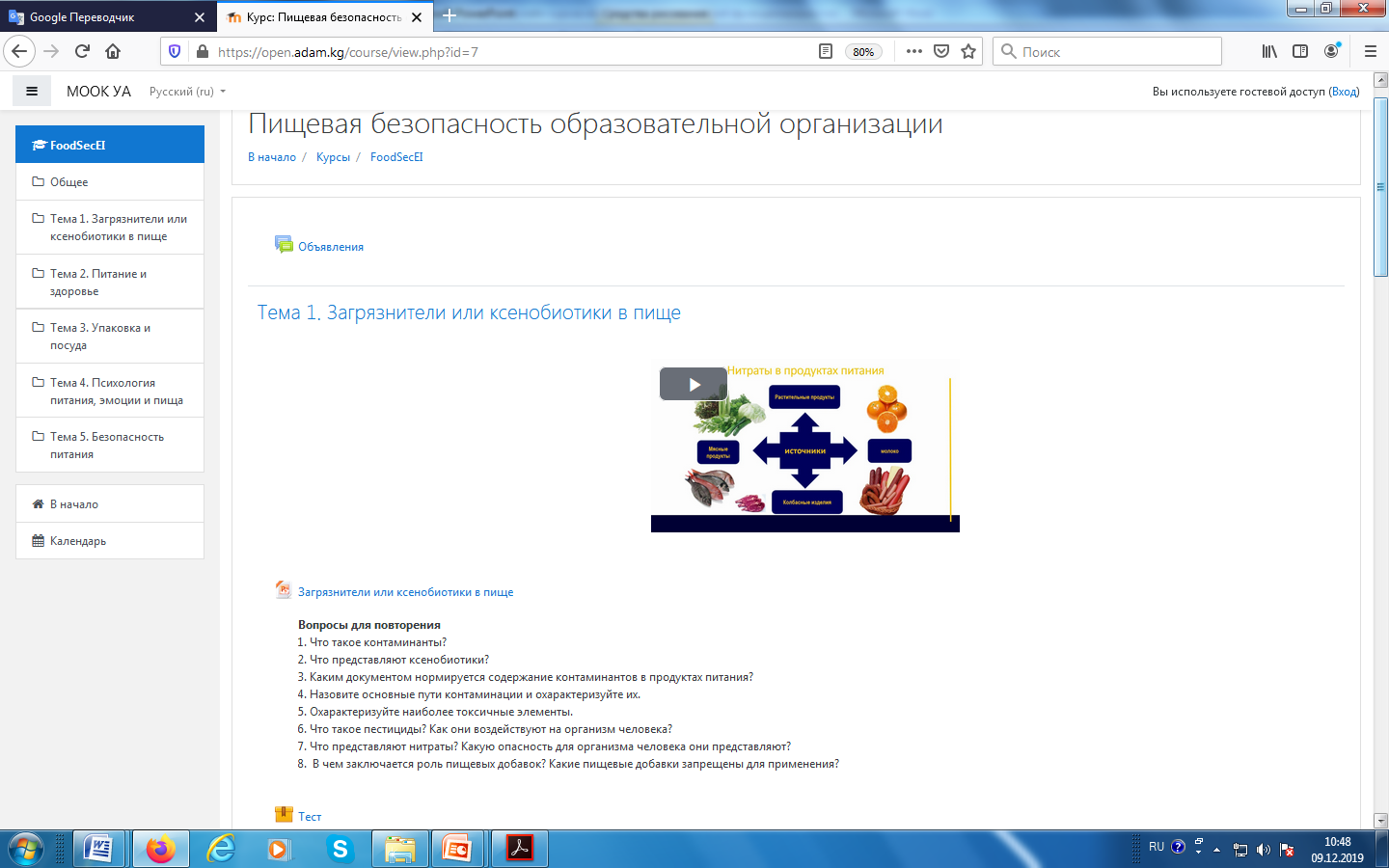 Целью курса призван оказать помощь в повышении компетентности в вопросах организации школьного питания и инструментов преодоления современных рисков, связанных с обеспечением пищевой безопасности.
Выбор разработки курса МООК «Финансовые аспекты безопасности образовательных организаций. 1С: Бухгалтерия»
Любая организация – государственная или коммерческая, не зависимо от рода деятельности и масштаба, имеет структуру отвечающая которая отвечает за финансовый учет
Существующие качественные курсы имеют высокую стоимость
Бесплатные курсы не достаточно структурированы
Ограничение  доступа для широкого использования
Структура курса на примере: Финансовые аспекты безопасности образовательных организаций. 1С: Бухгалтерия
Пример открытого курса
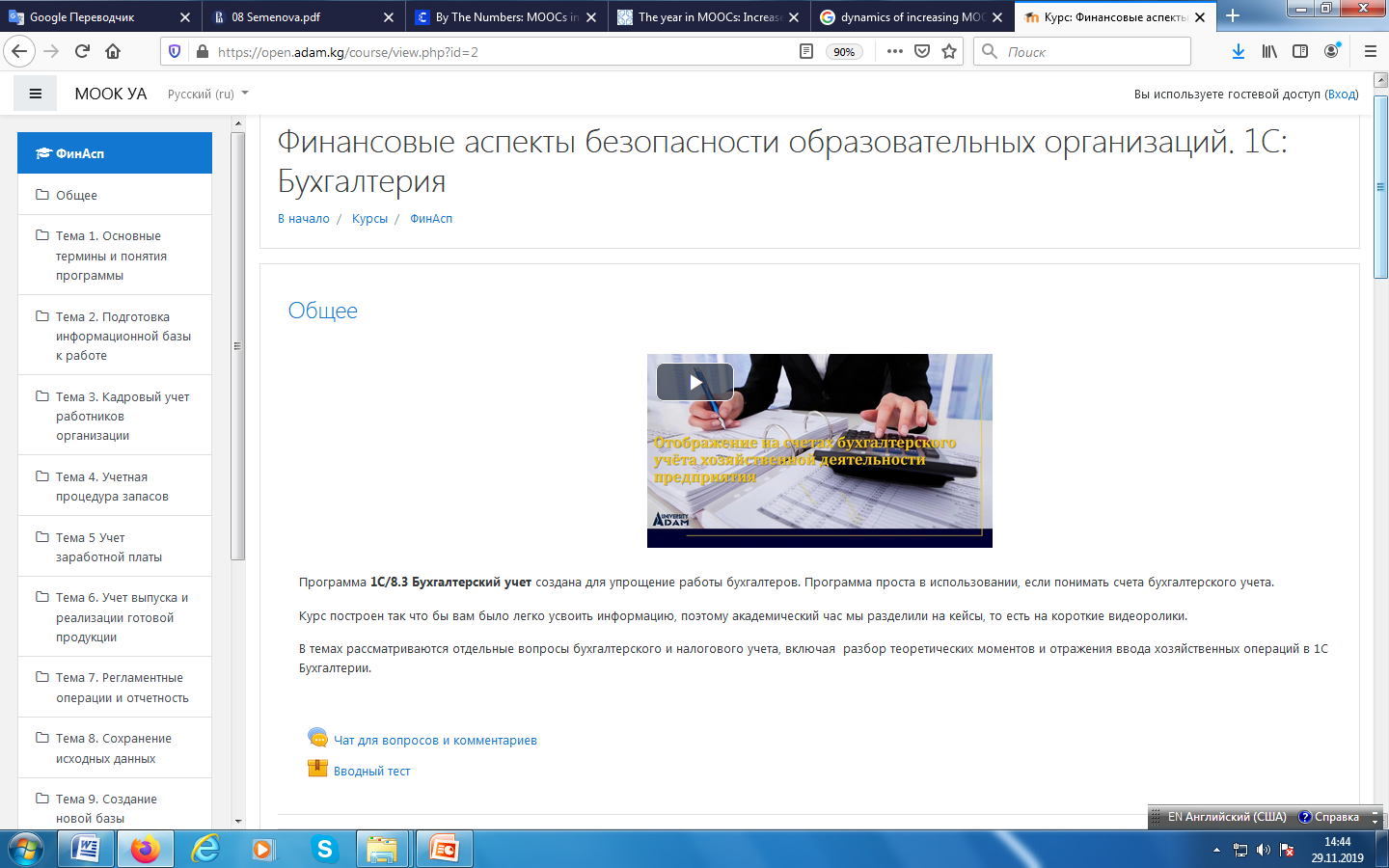 Регистрация на курс
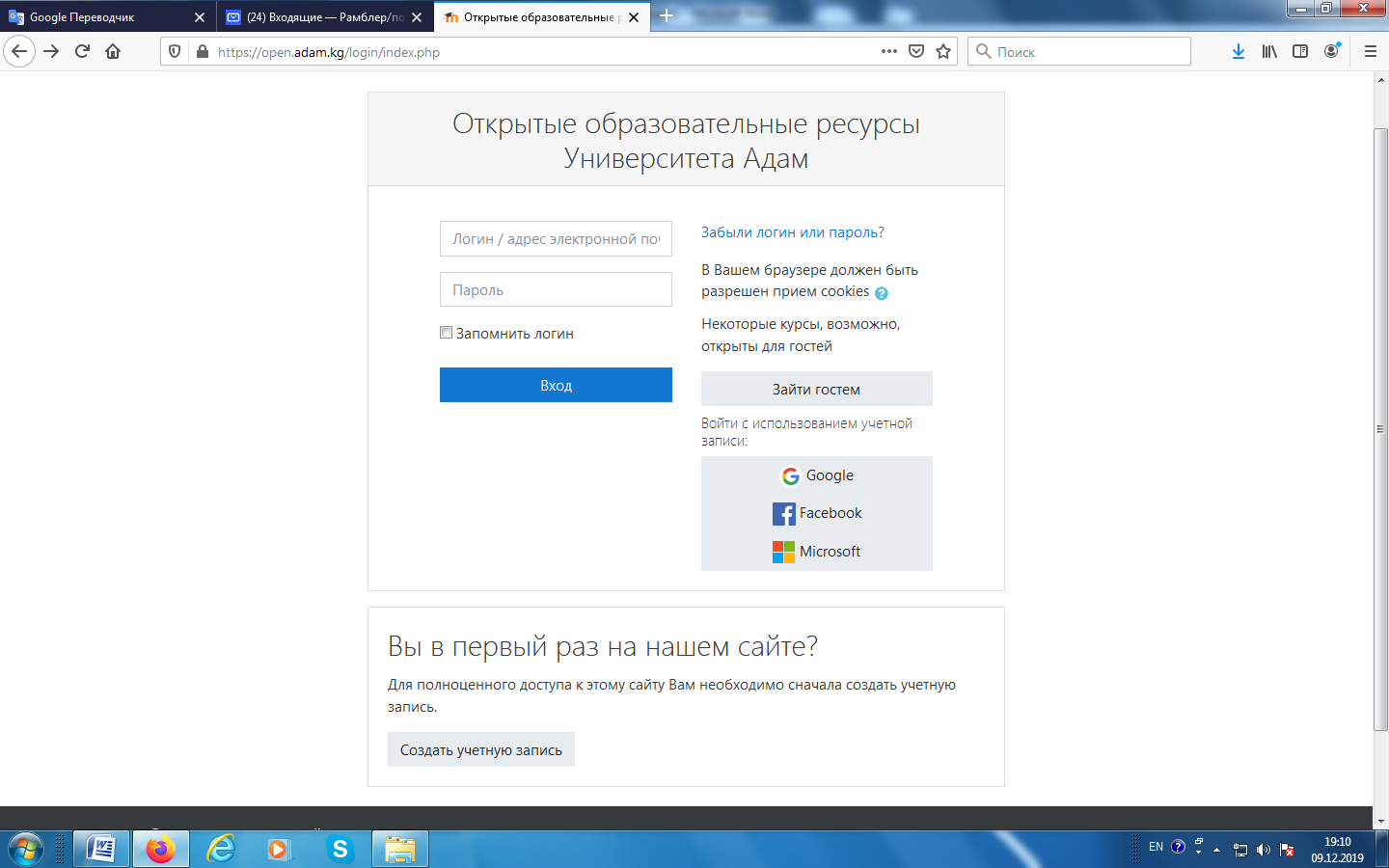 Процесс обучения
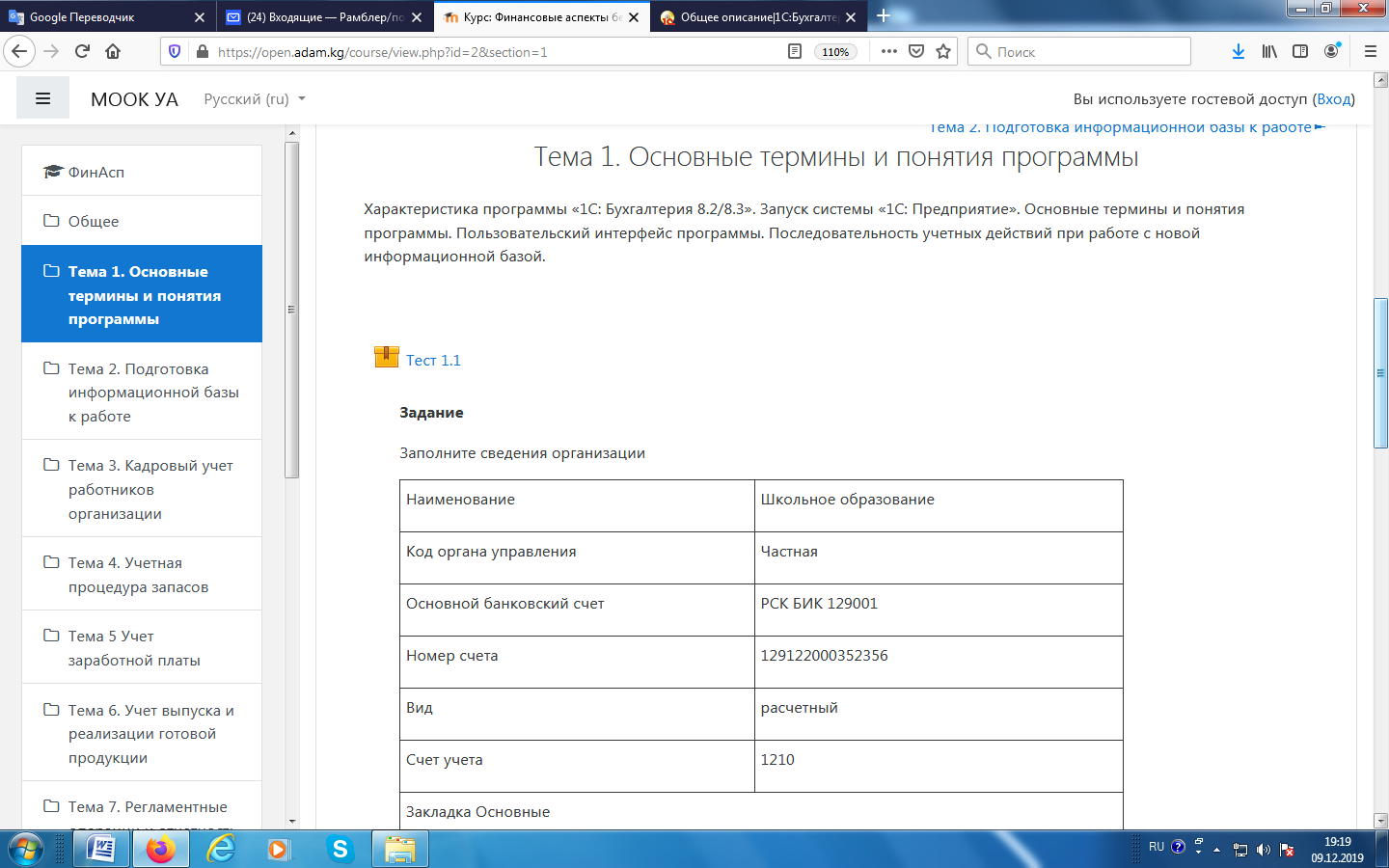 Процесс обучения
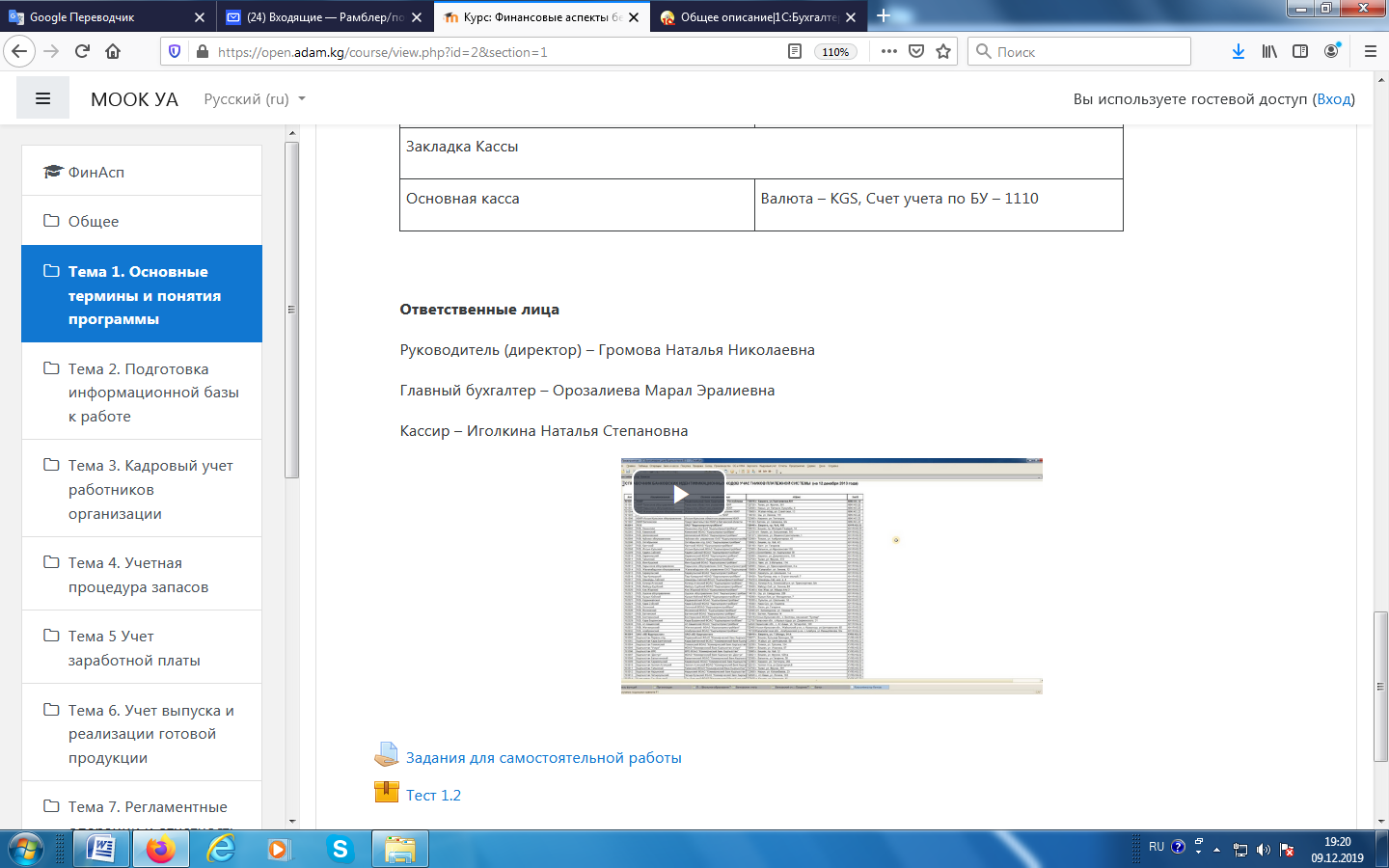 Процесс обучения
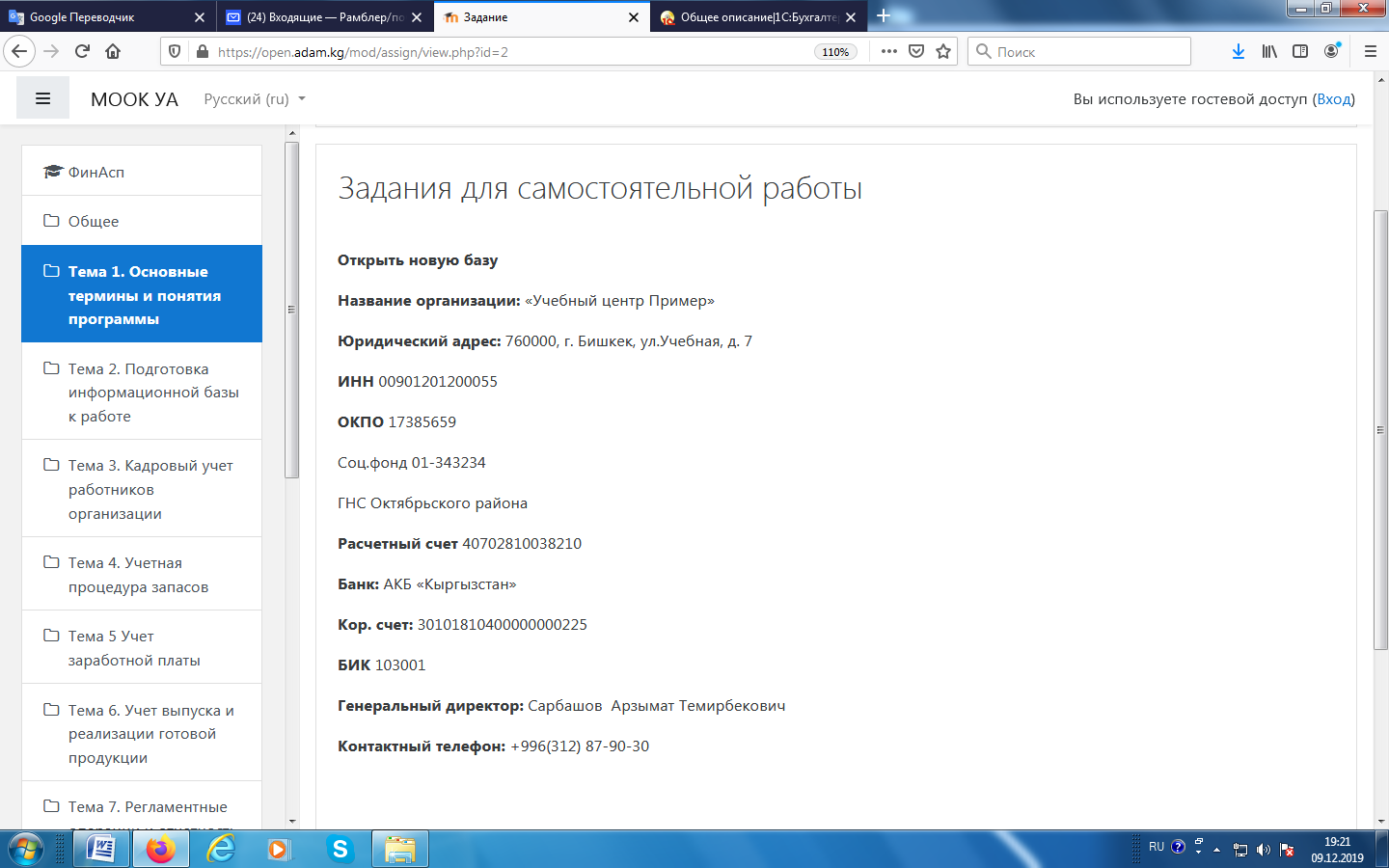 Участники курсов МООК
На специальном портале университета Адам open.adam.kg на основе Moodle







Зарегистрировано – 150 (представителями школ, колледжей, техникумов, вузов и других организаций.)
Отучились и получили сертификаты - 30
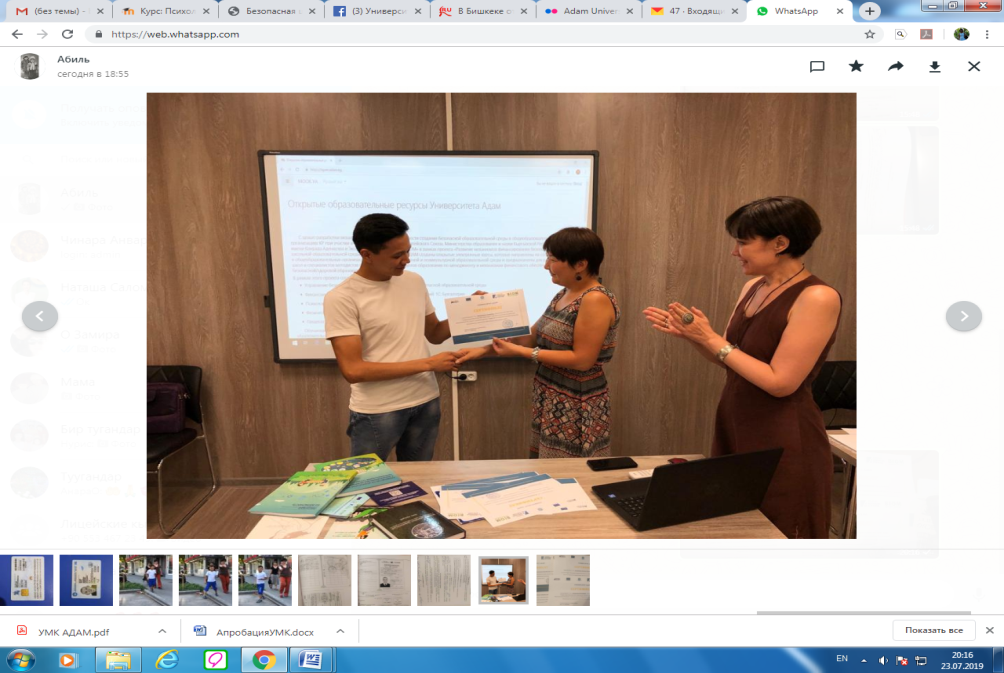 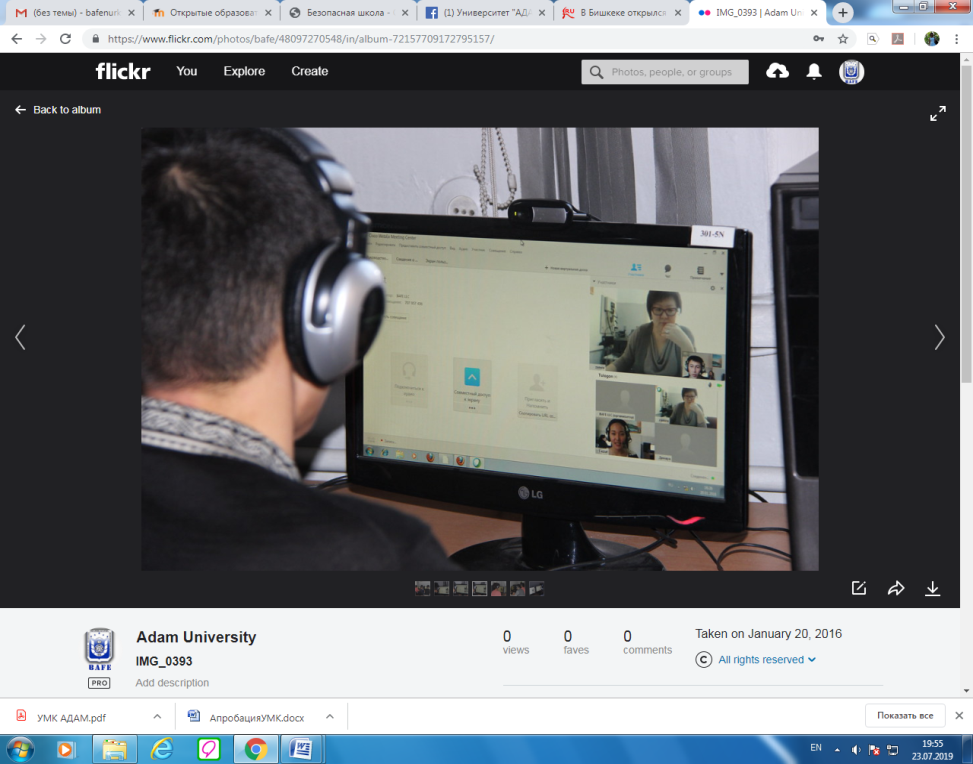 В процессе разработки курсов MOOC
Процесс технической части разработки курсов
Техническая часть
iSpring Suite — работающий в интерфейсе Microsoft PowerPoint конструктор презентаций и курсов, использовалась для создания презентаций.

iSpring Free Cam - это скринкастер с возможностью записи всей области экрана или определенного его фрагмента. Программа позволяет выделять перемещение курсора мыши и акцентировать внимание на кликах, использовалась при подготовке обучающих видео и вебинаров

iSpring QuizMaker — редактор тестов и опросов, использовалась для создания тестовых заданий.

Петличка – это студийный петличный микрофон, использовалась для записи звука .

Adobe Premiere Pro – программа, при помощи которого выполнялся нелинейный видеомонтаж, а также большинство процессов постобработки видео- и аудиоматериала, то есть монтаж и сборка материала.
Массовые открытые онлайн курсыУниверситета Адам
open.adam.kg
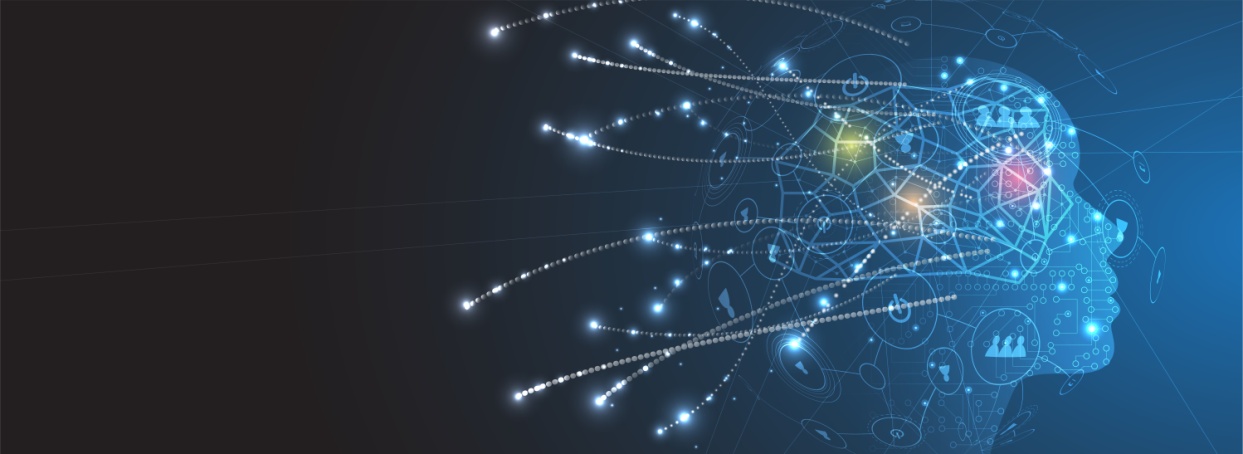